Animals
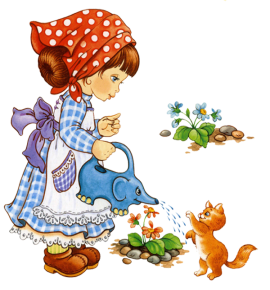 Выполнила – учитель английского языка МБОУ “СОШ№2
 им. Г.В.Кравченко”
Галицких Лилия Анатольевна
a dog
a cat
a horse
a raccoon
a tiger
a fox